Unit 2
Communities of Practice for effective curriculum implementation
Introduction
Focus on effective implementation of Competence Based Curriculum (CBC) through
Discussion and sharing of  ideas 
Collaborate as teams to support each other
[Speaker Notes: Welcome to Unit 2; In this unit we will discuss and share ideas on how to collaborate as teams to support each other for effective implementation of Competence Based Curriculum (CBC).]
Session Plan
The unit is organized in the following sections:
Introduction and Rationale-5min
Unit Outcomes-5min
Concept of COP-15min
Forms of COP-15min
Modelling of COP-45  min
Operating Principles for effective implementation of COP-10min
Benefits-10min
Conclusion-5min
Extended activity-10min
Rationale
Focuses on sharing best practices and creating new knowledge 
Limited classroom experiences among some JS teachers
The JS guidelines  recommend the formation of CoP at school level.  
TSC TPD programs, requirement
[Speaker Notes: CoP focuses on sharing best practices and creating new knowledge to advance a domain of professional practice.
Limited classroom experiences among some teachers deployed to teach grade seven in JS thus requiring support 
The JS guidelines  recommend the formation of CoP at school level. 
TSC TPD programs, require teachers to work in collaboration by establishing CoP in schools.]
Session Outcomes
i) Describe the concept of Community of Practice
ii) Model Community of Practice for sharing best practices that provides an inclusive environment
iii) Appreciate importance of establishing CoP at school level
Concept of Community of Practice
Reflection
What is a community?
What is a practice?
What do you know about Community of Practice?
What do you want to know about Community  of Practice?
6
Defining CoP
Groups of people, networks, or institutions who share a concern or a passion: 
teachers engage in collaborative activities and discussions geared towards enhancing learning.
address some of the challenges experienced in the learning process.
[Speaker Notes: Groups of people, networks, or institutions who share a concern or a passion for something that they do and interact regularly to learn how to do it better.
In teaching, teachers engage in collaborative activities and discussions, geared to enhancing learning
CoP helps teachers to address some of the challenges they may experience in the learning process]
Elements of CoP
A domain - the group’s identity defined by their shared interest 
Community – Members of CoP engaged regularly in joint activities 
Practice - Include  peer observation, developing learner centred lessons and  improvised resources.
[Speaker Notes: A domain - the group’s identity defined by their shared interest for example teachers in Pre-technical Studies and Agriculture & Nutrition at JS 
Community – Members of CoP engage regularly in joint activities and discussions, help each other and share information.
Practice - Include  peer observation during lesson implementation, where teachers can engage in  developing learner centred lessons and  improvised resources.]
Summary of Elements of a CoP
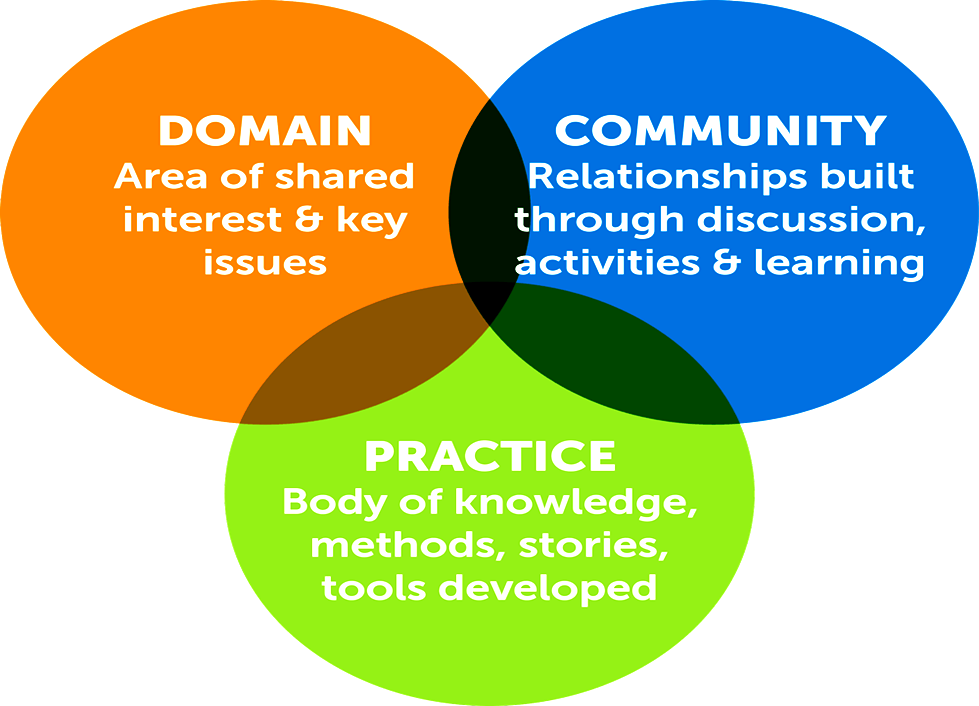 9
Challenges and possible solutions that can be addressed through CoP
Activity 1
What challenges do we have in learning at JS level?
Describe how these challenges could be solved.
Which of the challenges and solutions identified in 1 &2 are associated with Pre-technical Studies and Agriculture & Nutrition?
Suggested answers to Activity 1
Challenges
Limited learning resources
Few teachers
Content mastery
Pedagogical Content knowledge
Large classes
Suggested  Solutions
Team teaching  

Peer teaching
Lesson observation
Learning resources development and try-outs
Mentorship/Coaching
11
Forms of CoP
Face to face: teachers meet physically to plan, discuss and share best practices 
Online or virtual platforms: include Learning Management Systems (LMS), Video Conferencing tools and Social Networking sites, 
Blended: group members combine physical meeting with online or virtual meeting.
12
[Speaker Notes: Face to face :This is a form of Cop where teachers meet physically to plan, discuss and share best practices to enhance inclusion, quality of teaching and learning process. 
Online or virtual platforms include: Learning Management Systems (LMS), Video Conferencing tools and Social Networking sites, Google Docs, online idea boards such as padlet.com, menti.com
Blended: Blended form is where participants or group members combine physical meeting with online or virtual meeting. Online meeting or interaction should be between a physical meeting.]
Types of CoP activities
Task 1: In pairs describe how you would implement one of the CoP activities in your school; 
Collaborative lesson planning, 
Team teaching, 
Lesson observation, 
Development and trying out of learning resources
[Speaker Notes: The following are examples of CoP activities. In pairs describe how you would implement one of the activities in your school]
Modelling of CoP
Task 2: In groups of five form a community of practice (face-to-face, virtual or blended). Identify a concept in one of the strands in your subject area (Pre-technical Studies, Agriculture & Nutrition). Suggest various improvised learning resources that can be used to enhance learning of this concept.
Principles for sustaining the implementation of CoP
Mutual respect for peers and colleagues
Equitable Distribution of work and leadership positions amongst members. 
Maintain confidentiality within the CoP.
Active participation and respect of other peoples’ opinion. Observing online etiquette
Benefits of Communities of Practice
Activity 2
What are the benefits of CoP?
Some Expected responses
Enhanced PCK for effective teaching of pre-technical and Agriculture & Nutrition
Improved preparation of professional documents
Advanced skills in development of teaching and learning materials
Improved teacher confidence in handling challenging content
[Speaker Notes: Enhanced PCK for effective teaching of pre-technical and Agriculture & Nutrition
Improved preparation of professional documents
Advanced skills in preparation/development/innovation of teaching learning materials
Improved teacher confidence in handling challenging content
Improved autonomy
Improved professional networking
Enhanced ICT skills
Improved learning outcomes
Access to additional sources of information]
Extended Activity
a)Form community of practice  in your school to 
i) identify challenges that inhibit learning of Pre-technical Studies and Agriculture and Nutrition 
ii) suggest possible solutions to address the challenges 
iii) try out the possible solutions and document the extent of implementation 
iv) share the experience of implementation; during meetings (subject panel/department, staff, cluster), educational conferences, journals, opinion editions and in newspaper columns, posting to virtual education platforms (Edu channels, MS Teams, YouTube, Instagram, TiKtok), reflective journals and portfolios
Conclusion
concept of community of practice as professional development opportunity 
opportunity for the teachers to discuss the various forms of community practices, principles and  benefits. 
opportunity to model various forms of communities of practice.
expectation to enhance classroom practices and support through COP at school level.
[Speaker Notes: This unit has defined the concept of community of practice as professional development opportunity for effective implementation of CBC in JS. The unit provided opportunity for the teachers to discuss the various forms of community practices, principles and  benefits. Teachers were also given an opportunity to model various forms of communities of practice. Through community of practice,  it is envisaged that there will be improved learning outcomes and inclusivity in schools particularly in teaching and learning of Pre-technical Studies and Agriculture and Nutrition. All teachers who have been retooled are expected to enhance their classroom practices and support through COP at school level.]